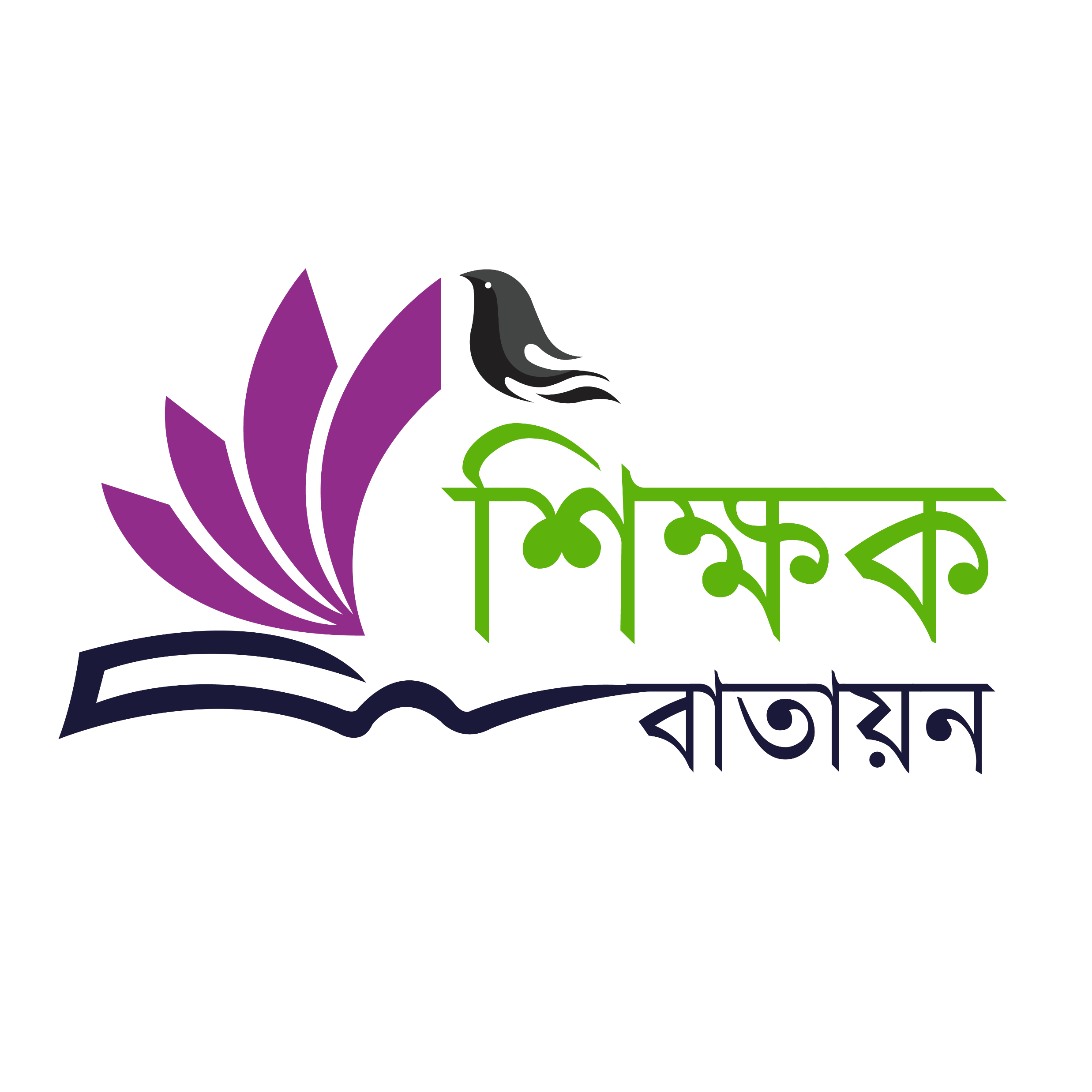 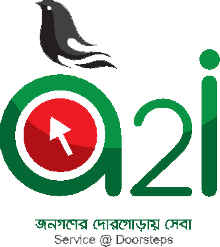 মাল্টিমিডিয়া ক্লাশে স্বাগতম
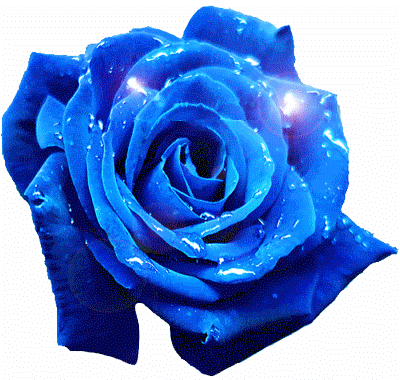 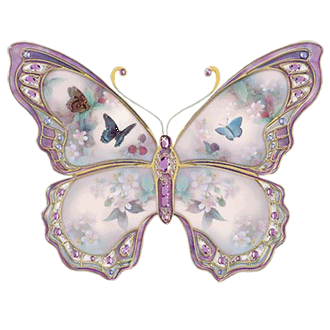 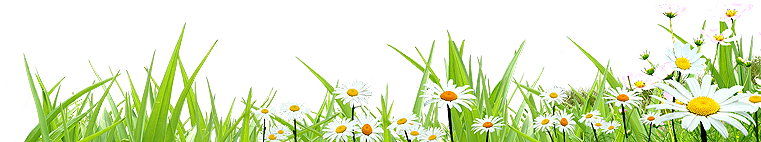 [Speaker Notes: শুভেচ্ছা স্লাইড]
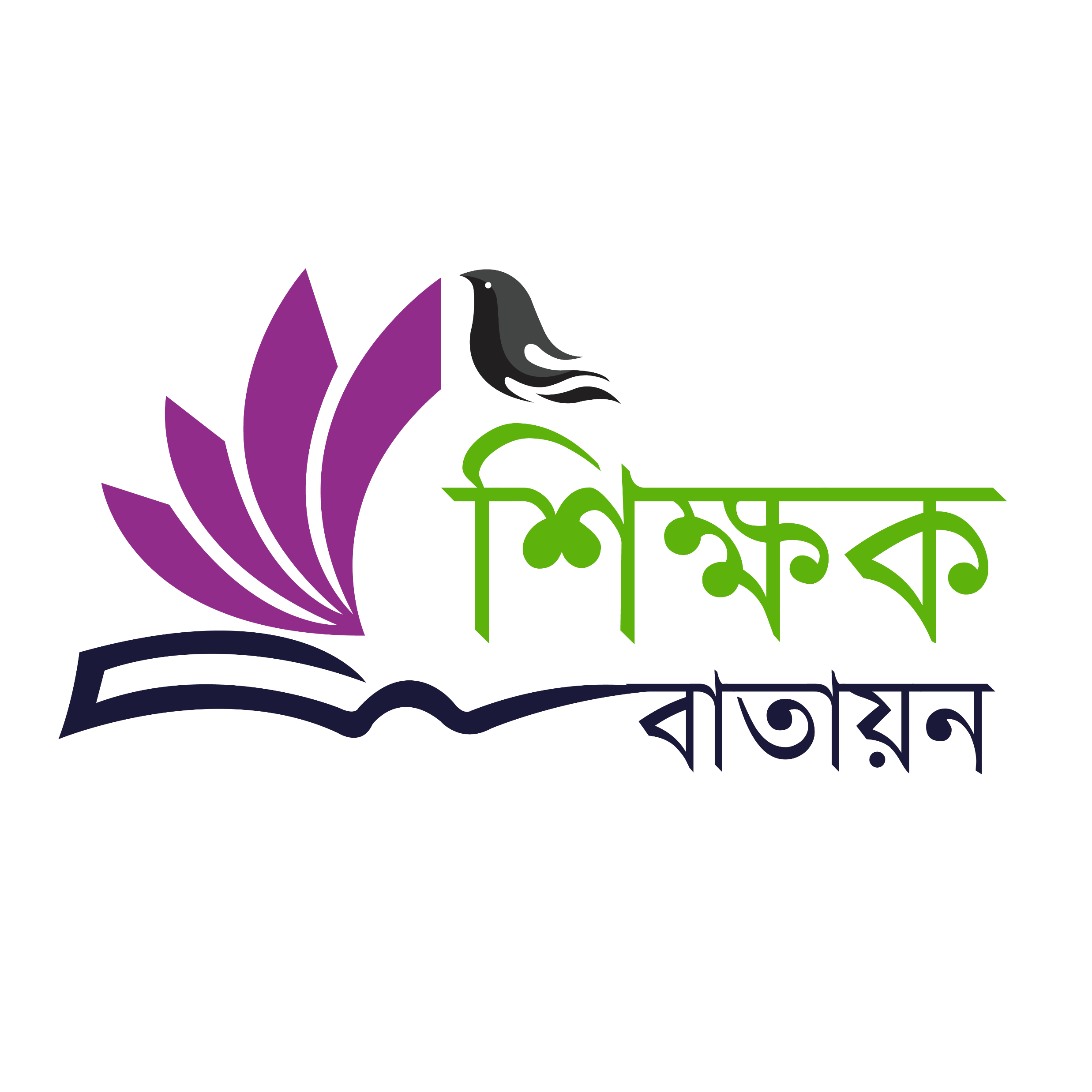 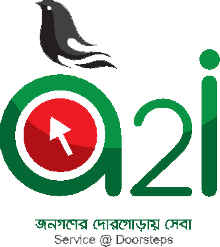 পরিচিতি
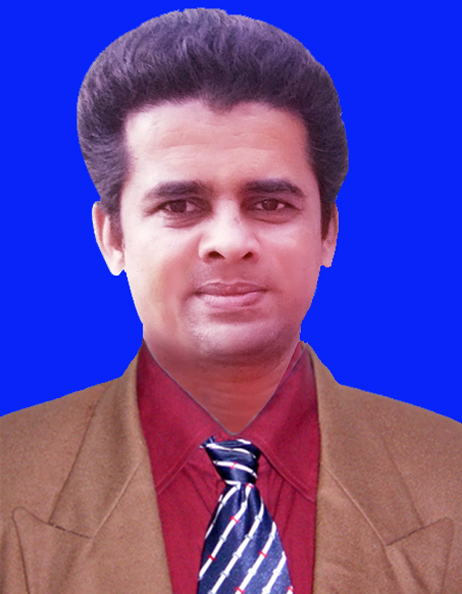 তথ্য ও যোগাযোগ প্রযুক্তি
দাখিল ৮ম শ্রেণী
অধ্যায় – দ্বিতীয়
পাঠ: ০৯
সময়- ৪৫ মিনিট
তারিখঃ৩১/১০/২০১৯
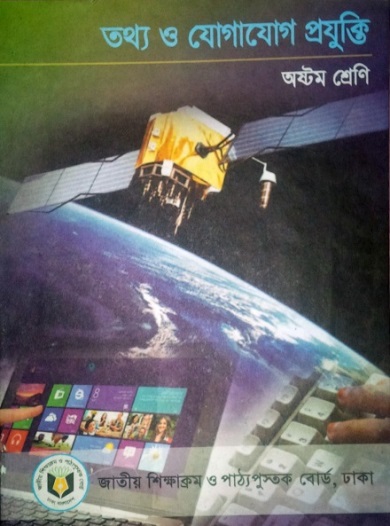 মোঃ আইয়ুব আলীসহঃশিক্ষক(কম্পি:)জামুরহাট দ্বিমূখী দাখিল মাদ্রাসা, শিবগঞ্জ,বগুড়া।মোবাঃ ০১৭১৯৪৬৮১২১ইমেইলঃ ayoubbogra@gmail.com
[Speaker Notes: এই স্লাইডে শিক্ষক পরিচিতি ও পাঠ পরিচিতি থাকবে]
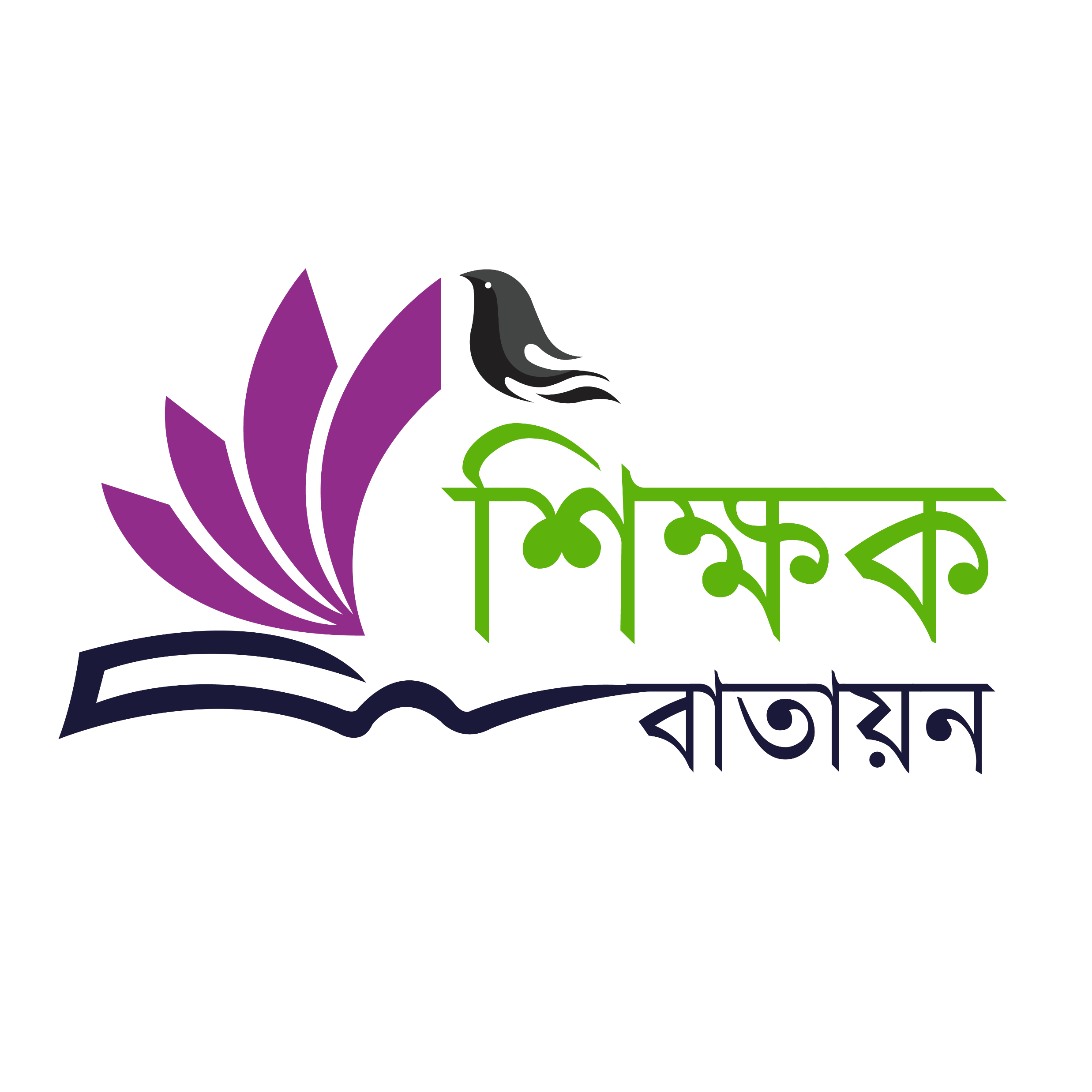 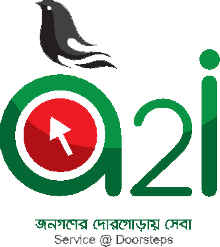 প্রতিদিন তোমরা  কোন কোন প্রযুক্তি ব্যবহার কর ?
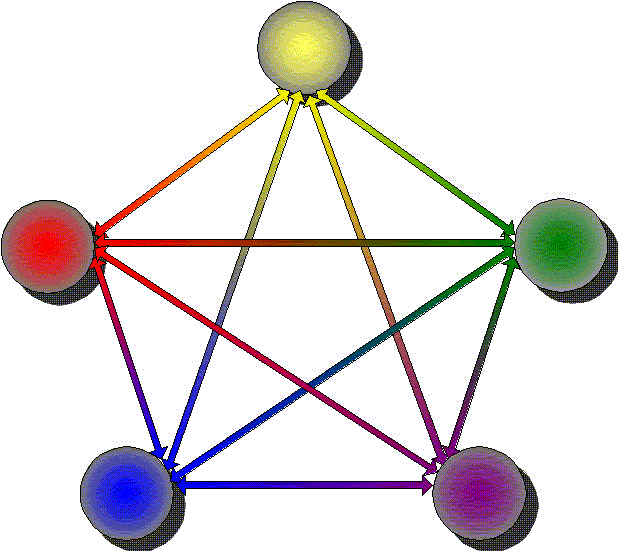 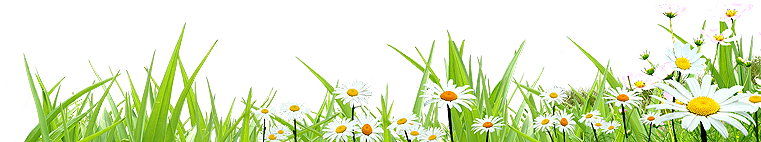 [Speaker Notes: ছবি দেখানোর মাধ্যেম পাঠ শিরোনাম বের করার চেষ্টা করব।]
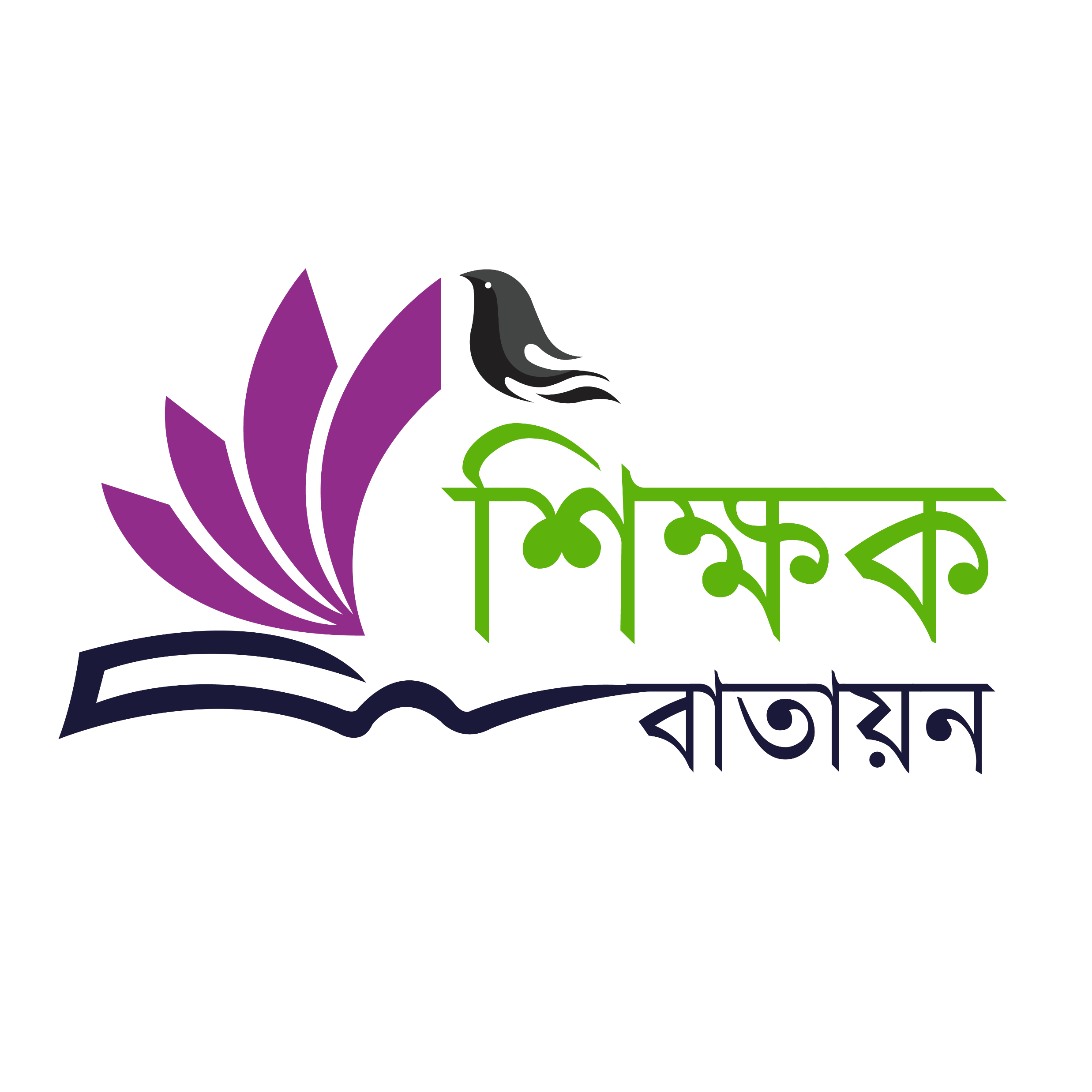 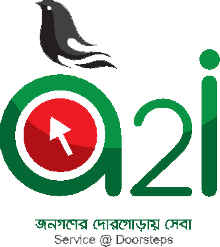 নিচের  ছবিটি লক্ষ্য কর
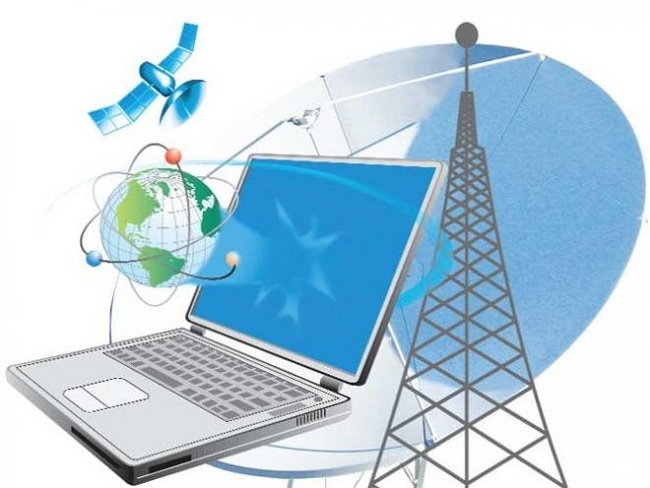 [Speaker Notes: ছবি দেখানোর মাধ্যেম পাঠ শিরোনাম বের করার চেষ্টা করব।]
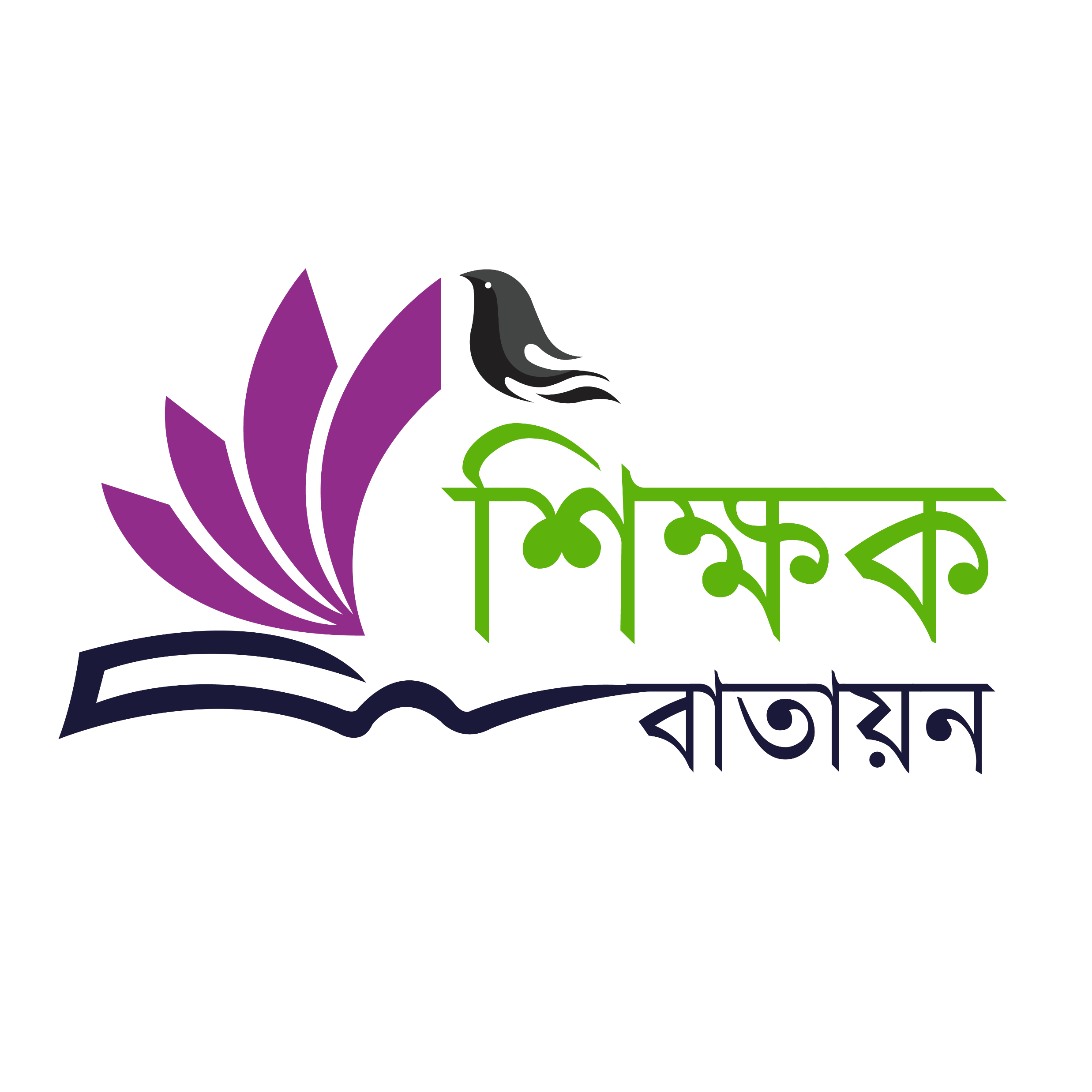 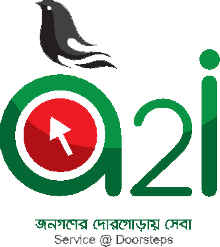 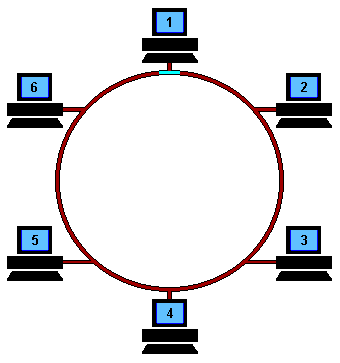 [Speaker Notes: ছবি দেখানোর মাধ্যেম পাঠ শিরোনাম বের করার চেষ্টা করব।]
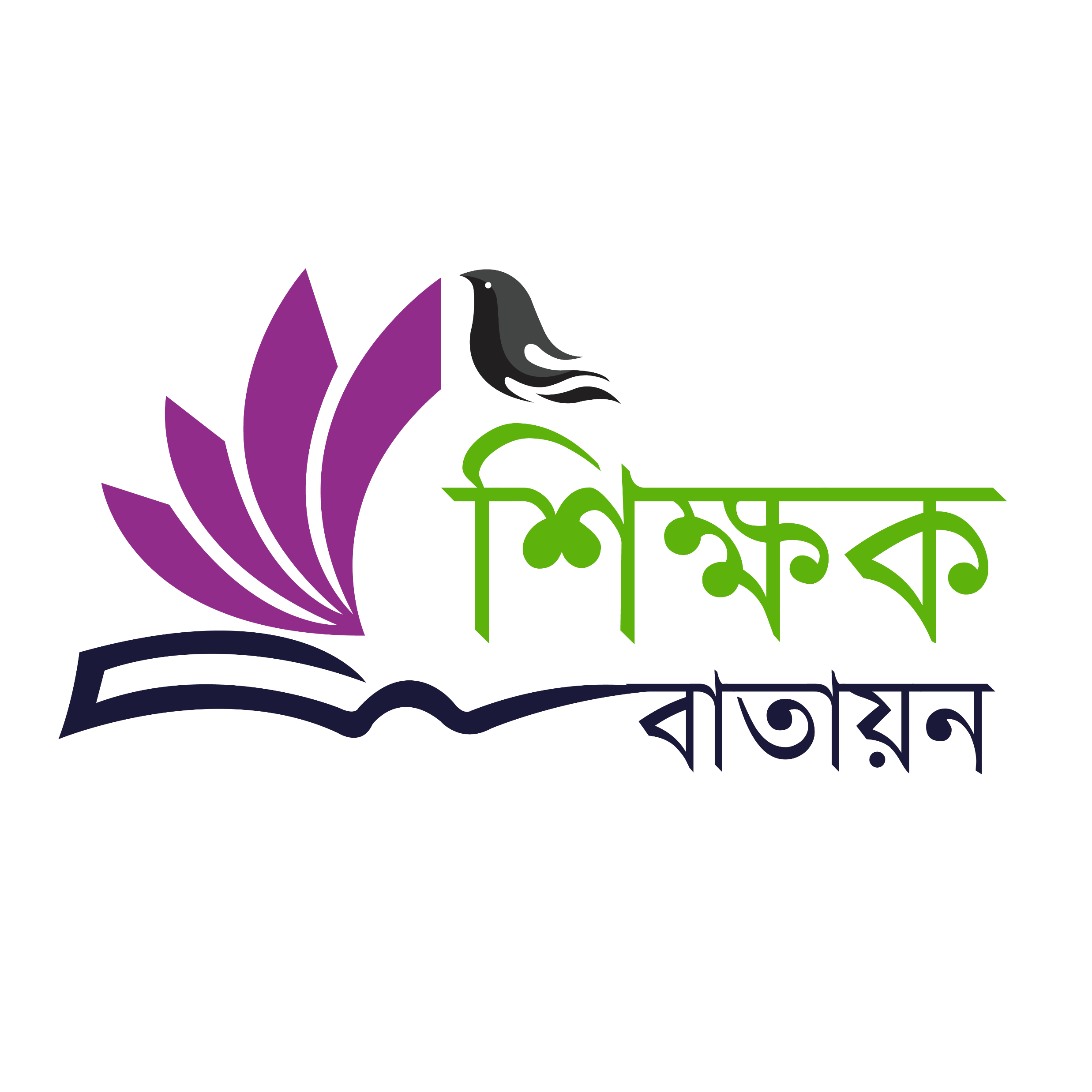 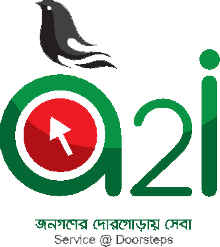 ছবিটি দেখে কি বুঝতে পারছো
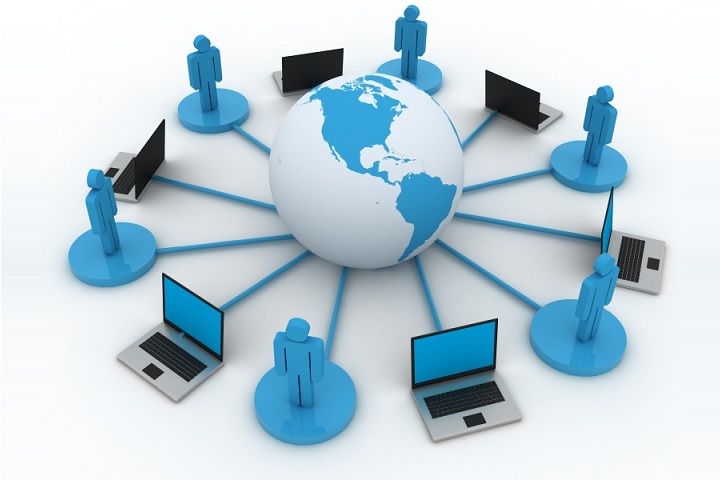 [Speaker Notes: ছবি দেখানোর মাধ্যেম পাঠ শিরোনাম বের করার চেষ্টা করব।]
আজকের পাঠ
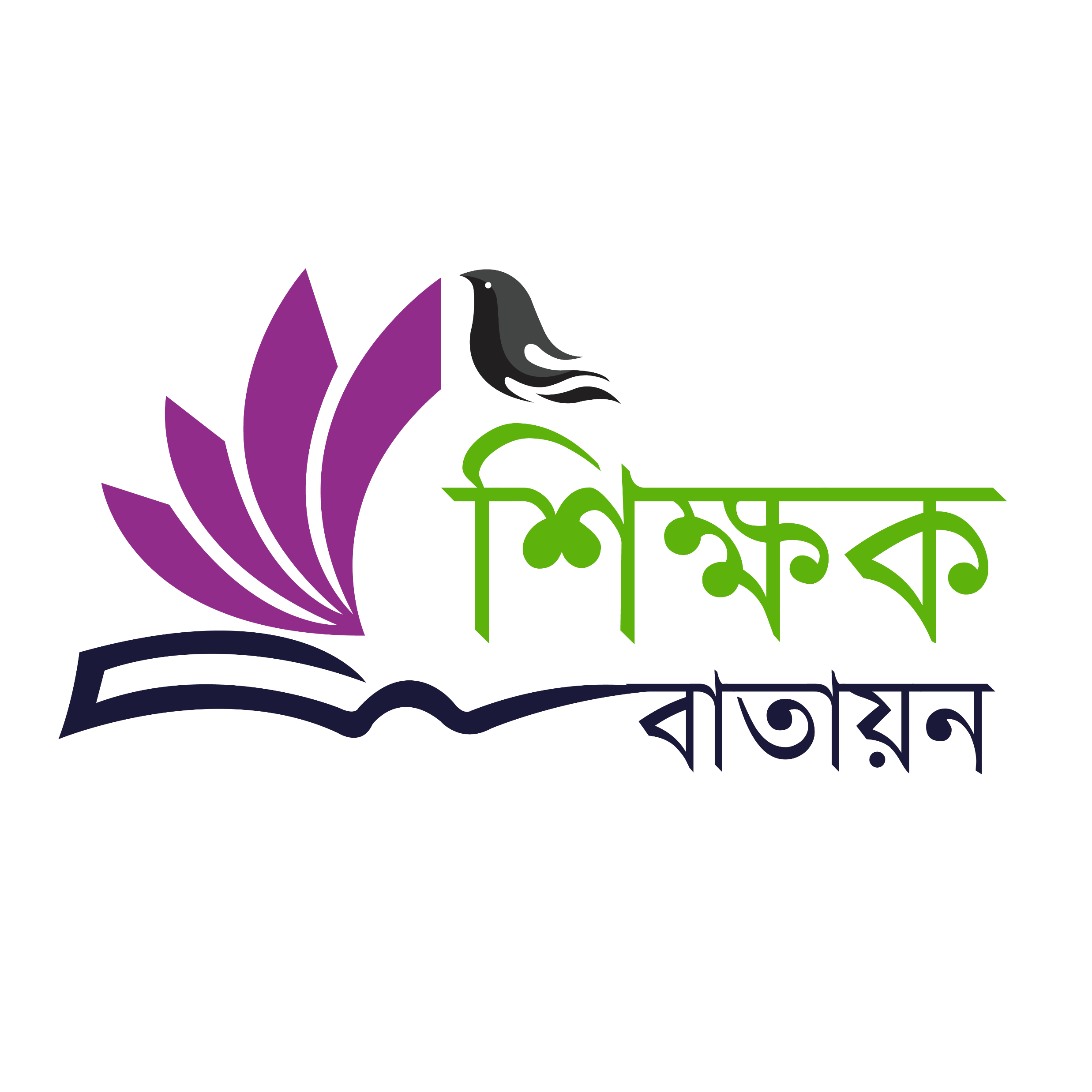 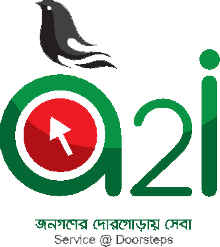 টপোলজি
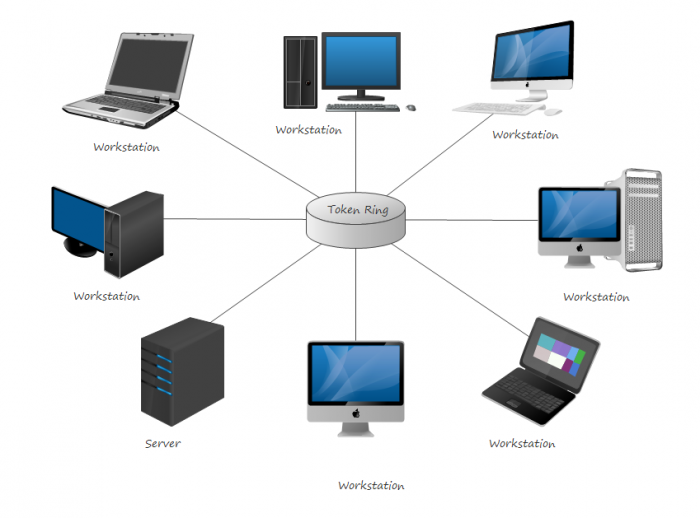 তোমরা খাতায় লিখে নাও।
[Speaker Notes: ছবি দেখানোর মাধ্যেম পাঠ শিরোনাম বের করার চেষ্টা করব।]
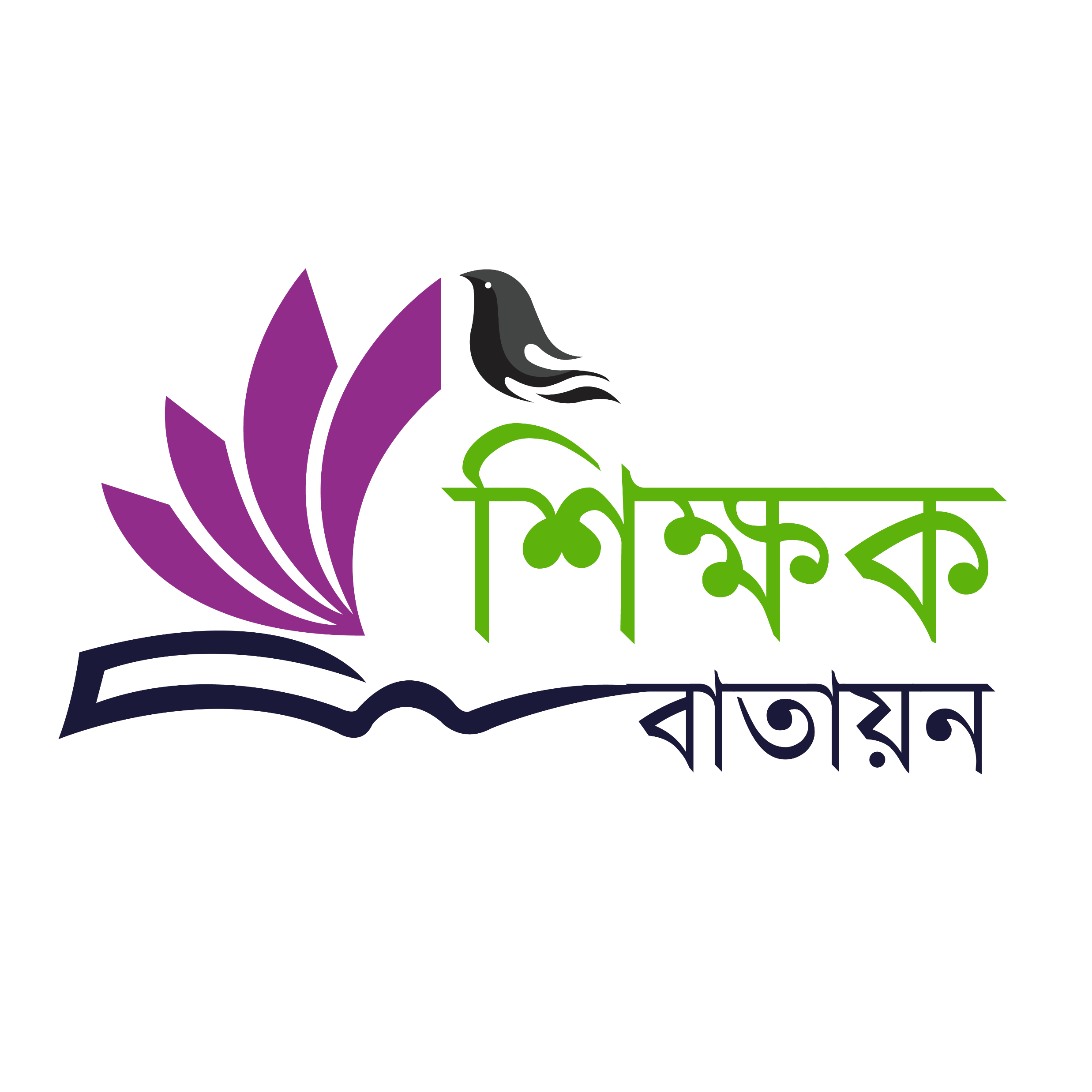 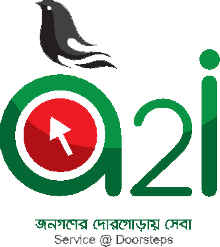 শিখনফল
পাঠ শেষে শিক্ষার্থীরা...
১। নেটওয়ার্ক টপোলজি কী তা বলতে পারবে
২। চিত্র দেখে বিভিন্ন টপোলজি চিহ্নিত করতে পারবে।
৩। বিভিন্ন প্রকার টপোলজি বর্ণনা করতে পারবে
নেটওয়ার্ক টপোলজি কী তা বলতে পারবে
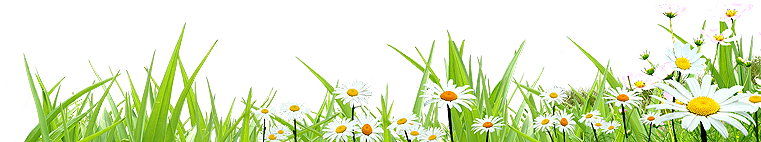 [Speaker Notes: শিক্ষার্থীরা কি শিখবে তা এই স্লাইডে  জানা যাবে।]
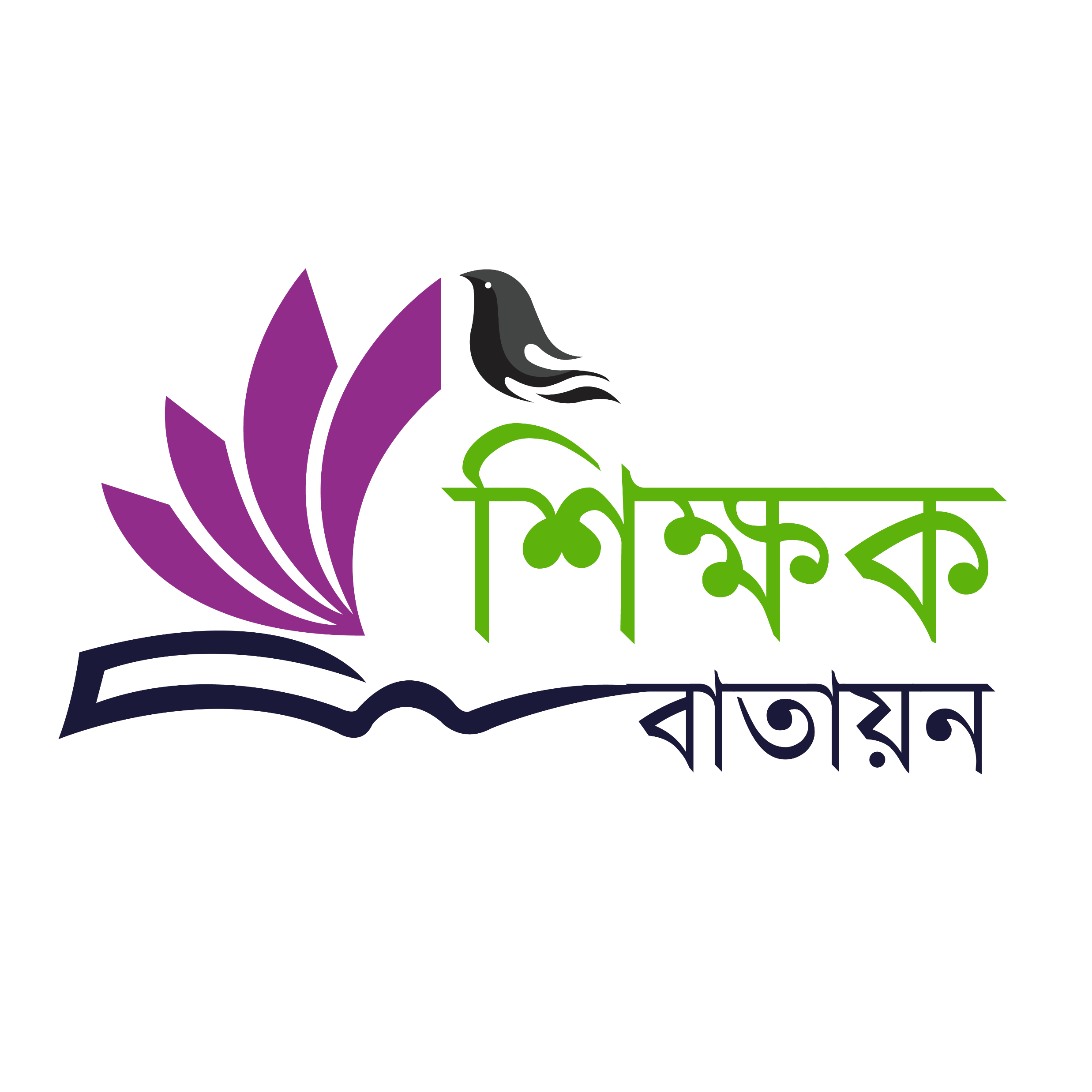 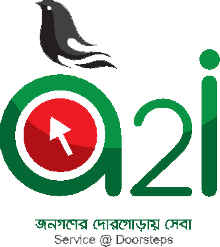 পাঠ উপস্থাপন
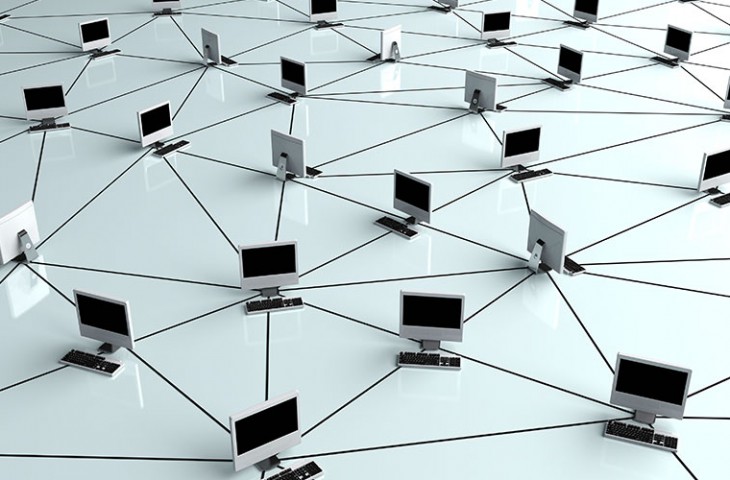 টপোলজি
কম্পিউটার নেটওয়ার্কে অনেক কম্পিউটারকে একসঙ্গে জুড়ে দেওয়া হয়। একটি কম্পিউটারের সঙ্গে আরেকটি কম্পিউটার জুড়ে দেওয়ার জন্য ভিন্ন ভিন্ন পদ্ধতি ব্যবহার করা হয়। আর এ পদ্ধতিগুলোকেই বলা হয় নেটওয়ার্ক টপোলজি।
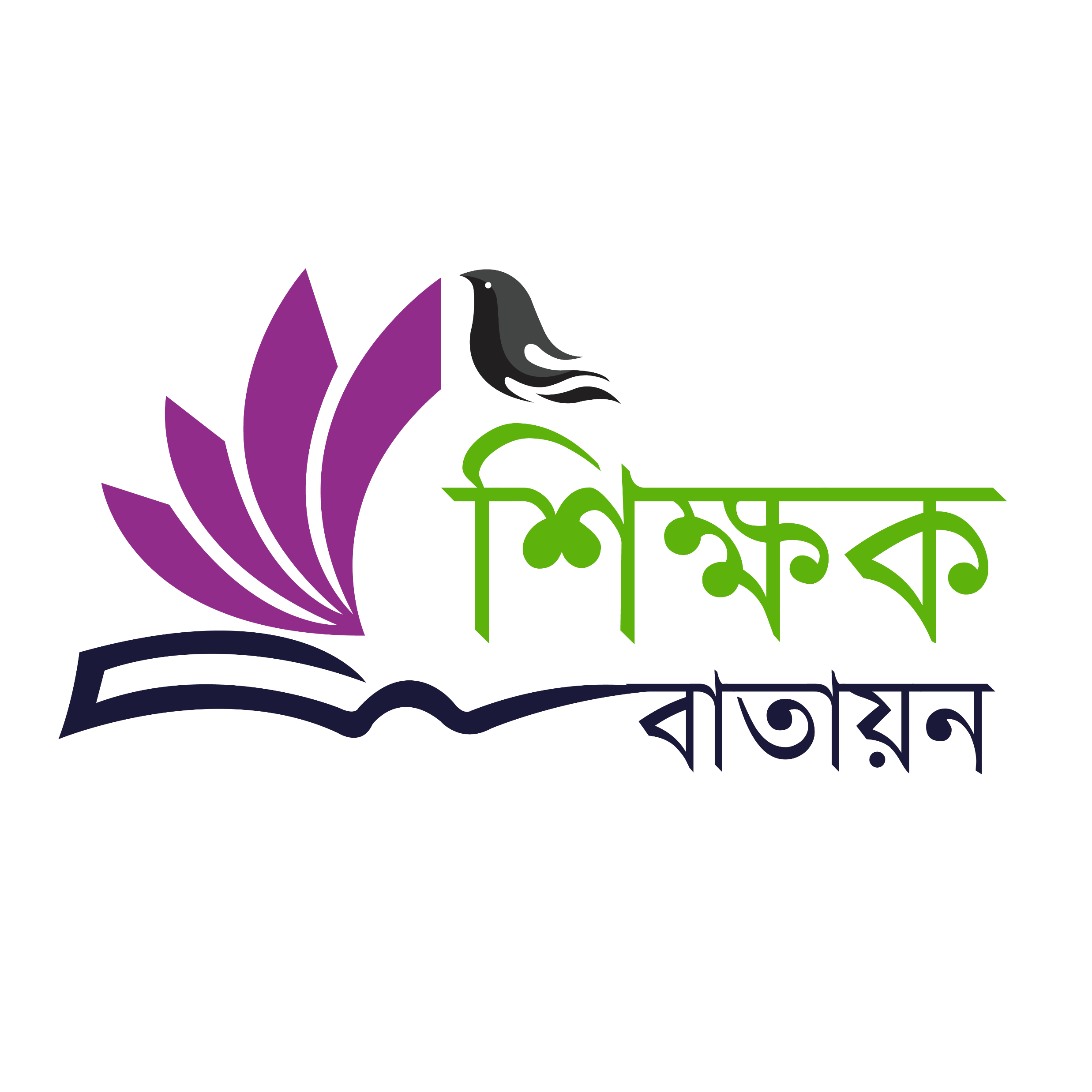 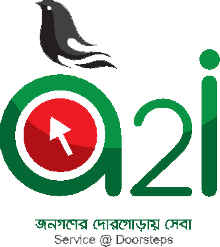 টপোলজির প্রকারভেদ
টপোলজি
বাস টপোলজি
স্টার টপোলজি
মেশ টপোলজি
ট্রি  টপোলজি
রিং টপোলজি
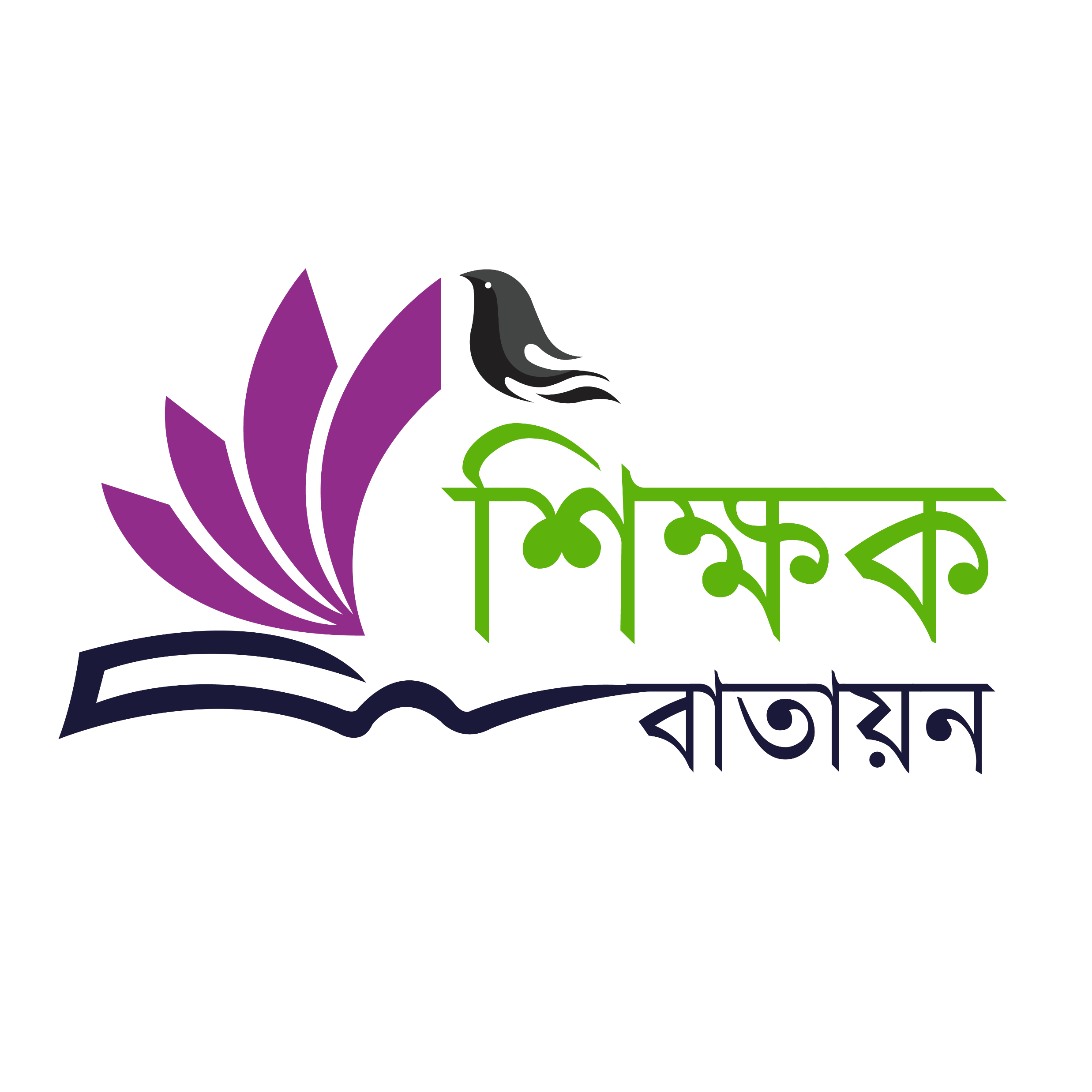 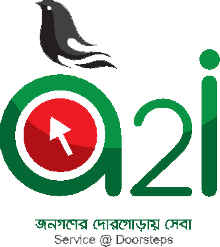 বাস টপোলজি
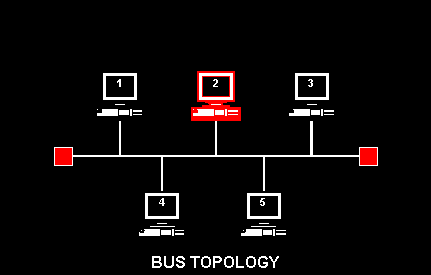 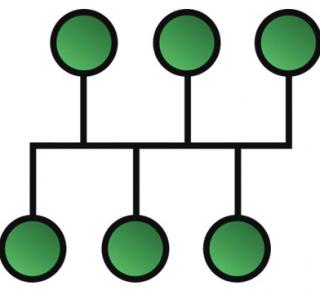 এই টপোলজিতে একটি মূল ব্যাকবোন বা মূল লাইনের সঙ্গে সব কম্পিউটার জুড়ে দেওয়া হয়। বাস টপোলজিতে কোনো একটি কম্পিউটার যদি অন্য সব কম্পিউটারের সঙ্গে যোগাযোগ করতে চায়, তবে সব কম্পিউটারের কাছেই সেই তথ্য পৌঁছে যায়।
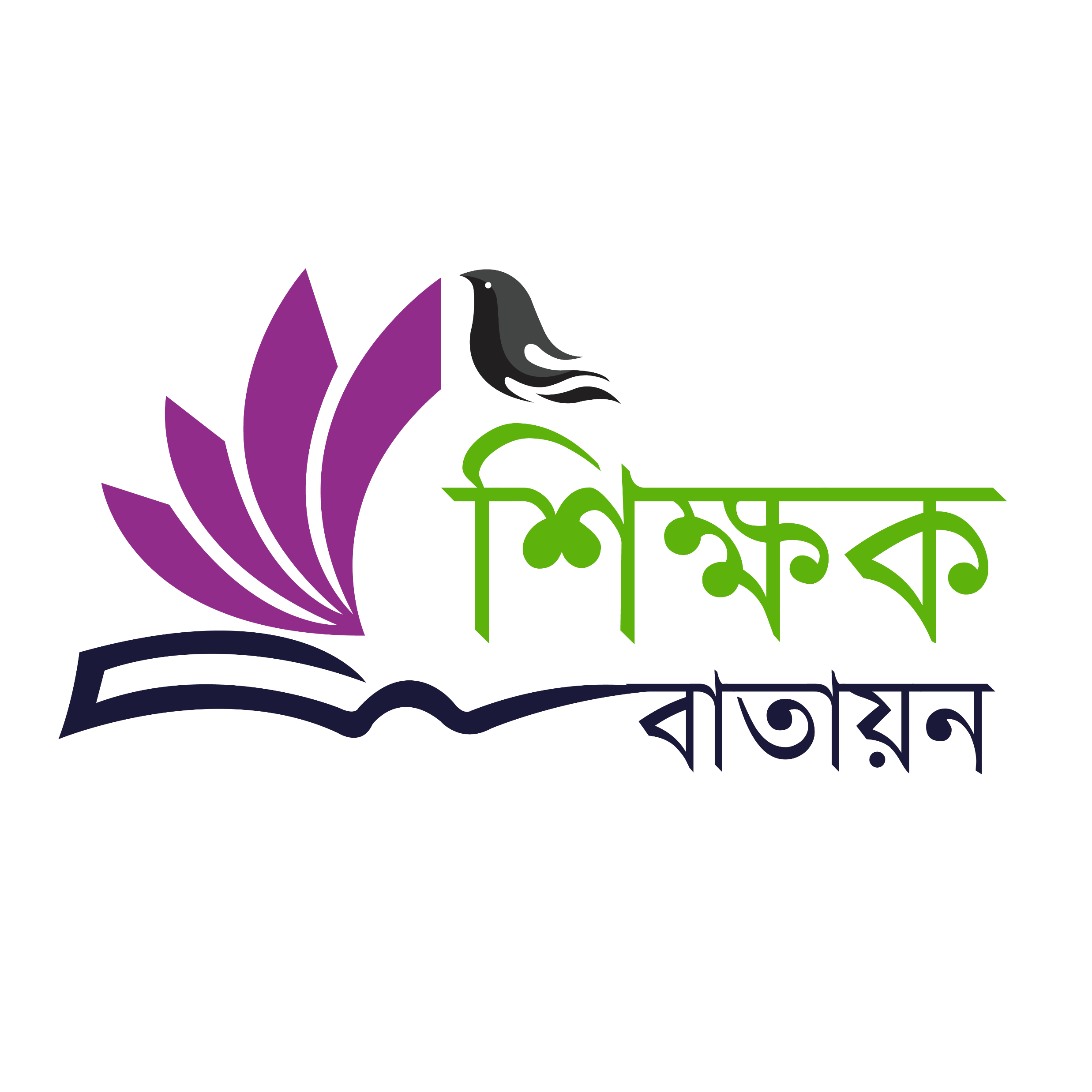 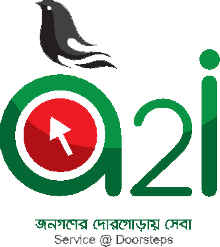 একক কাজঃ-
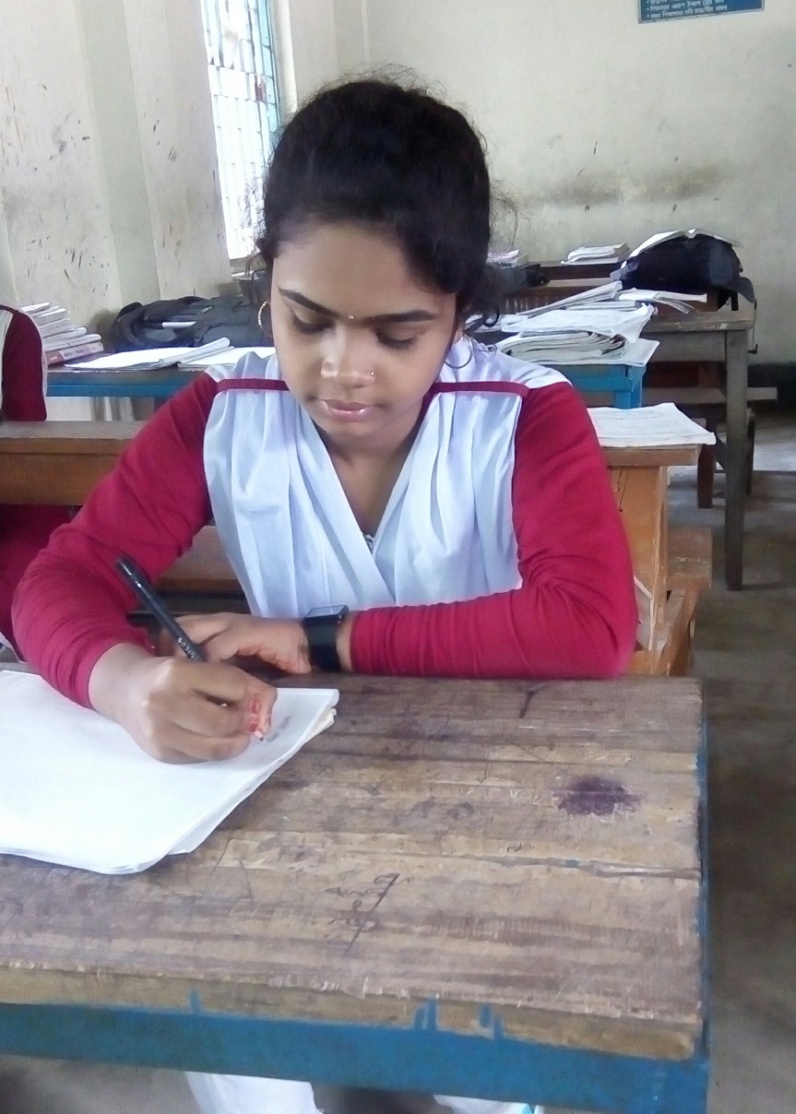 ১। স্টার টপোলজি বলতে কি বুঝ?
২। স্টার টপোলজির ২টি সুবিধা লেখ।
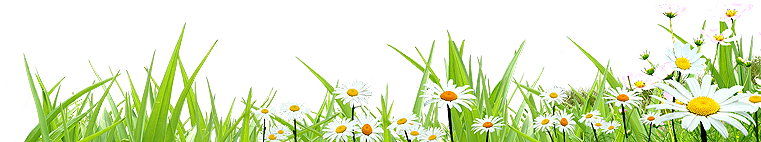 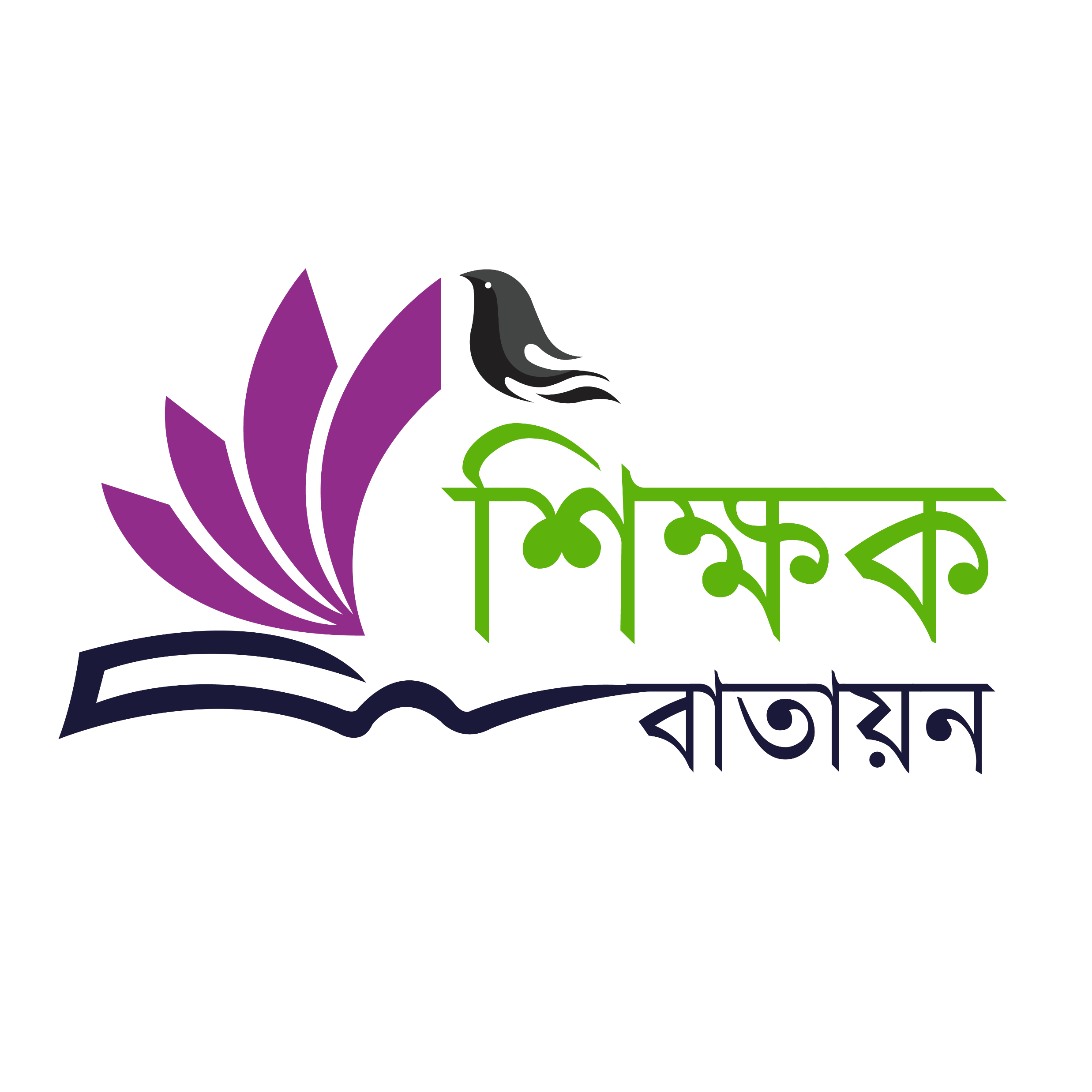 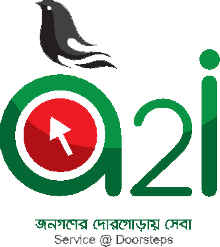 রিং টপোলজি
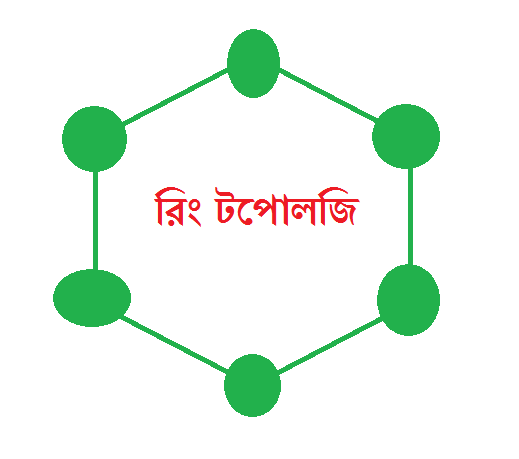 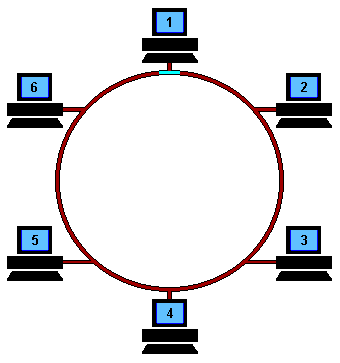 রিং টপোলজি হচ্ছে গোলাকার বৃত্তের মতো। এই টপোলজিতে প্রতিটি কম্পিউটার অন্য দুটি কম্পিউটারের সঙ্গে যুক্ত থাকে। এই টপোলজিতে এক কম্পিউটার থেকে অন্য কম্পিউটারে তথ্য যায় একটা নির্দিষ্ট দিকে।
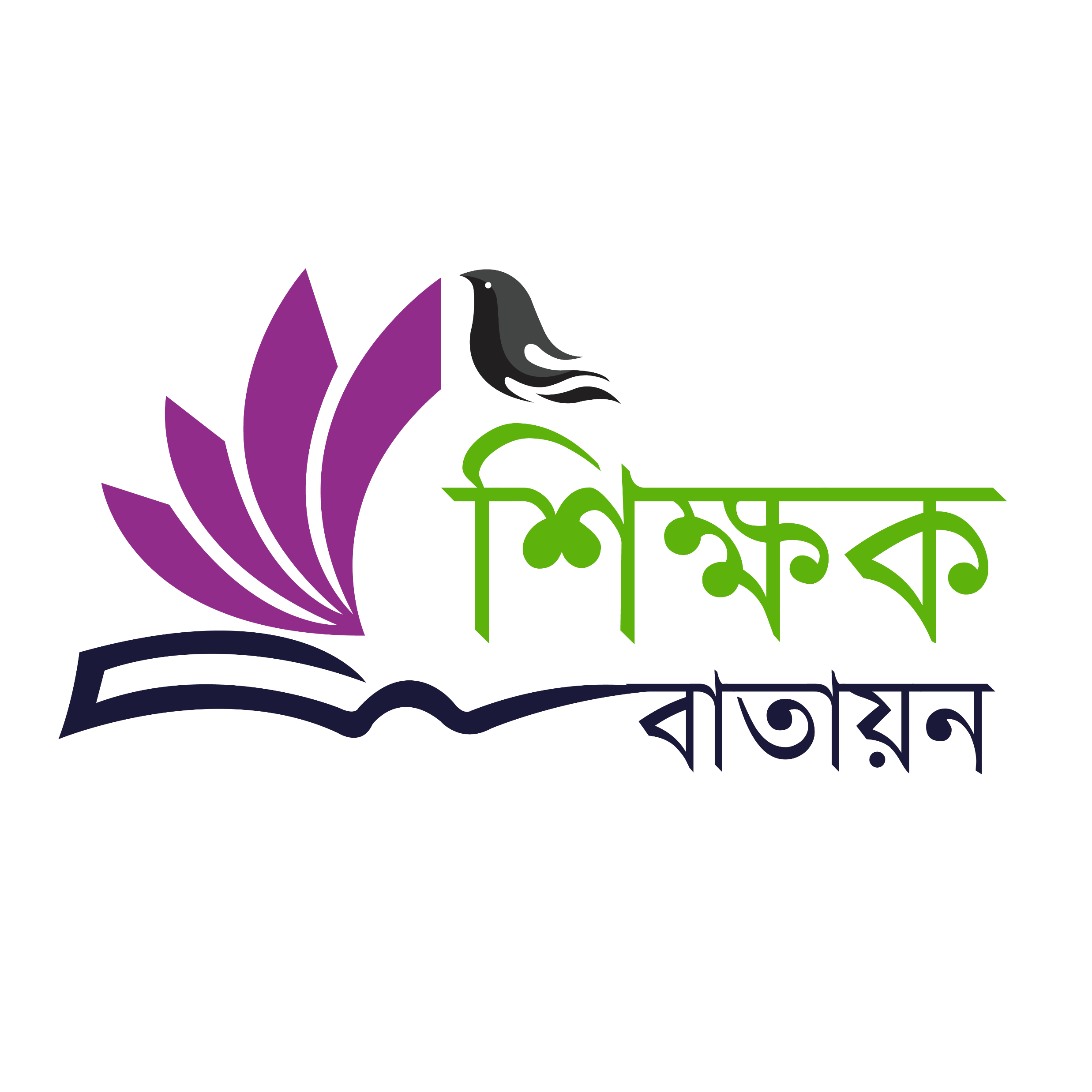 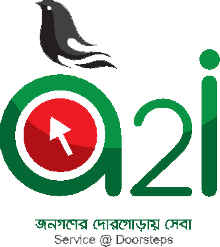 স্টার টপোলজি
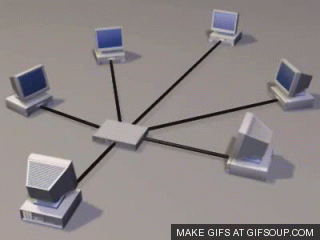 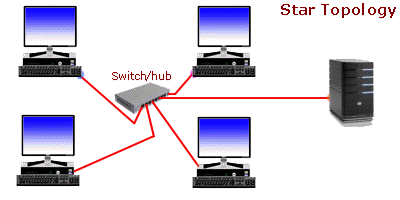 কোনো নেটওয়ার্কের সব কম্পিউটার যদি একটি কেন্দ্রীয় হাবের সঙ্গে যুক্ত থাকে, তাকেই বলে স্টার টপোলজি। এটি একটি সহজ টপোলজি। এতে একটি কম্পিউটার নষ্ট হলে বাকি নেটওয়ার্ক সচল থাকে কিন্তু কোনোভাবে কেন্দ্রীয় হাব নষ্ট হলে পুরো নেটওয়ার্ক অচল হয়ে পড়বে।
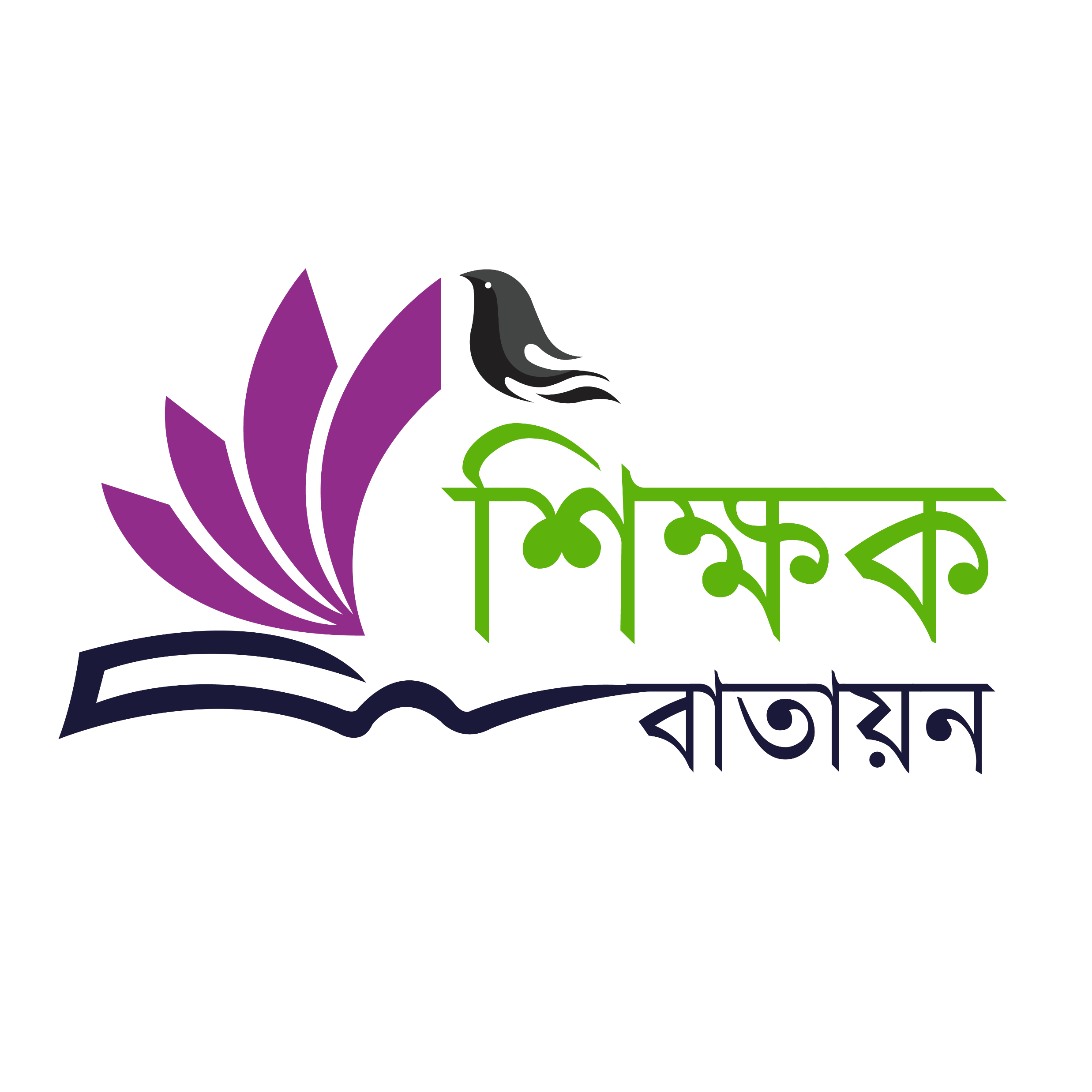 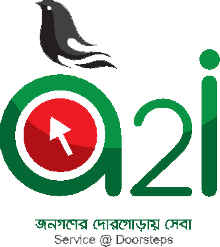 ট্রি টপোলজি
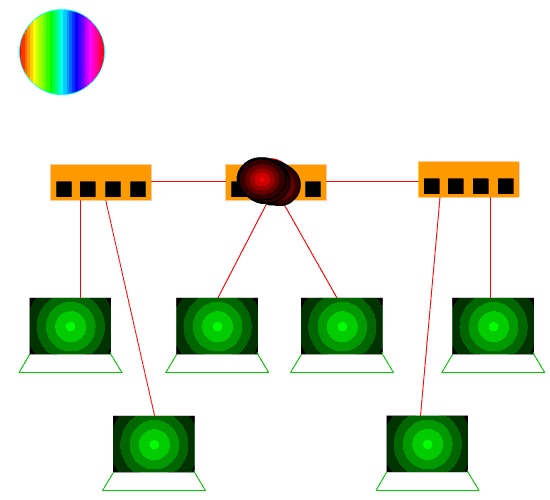 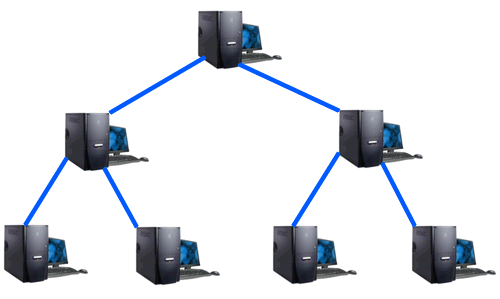 ট্রি টপোলজি গাছের মতো। গাছে যেমন কাণ্ড থেকে ডাল, একটি ডাল থেকে আরেকটি ডাল এবং তা থেকে আরেকটি ডাল বের হয়, ট্রি টপোলজিও সে রকম। ট্রি টপোলজিতে অনেক স্টার টপোলজি একত্র করা হয়।
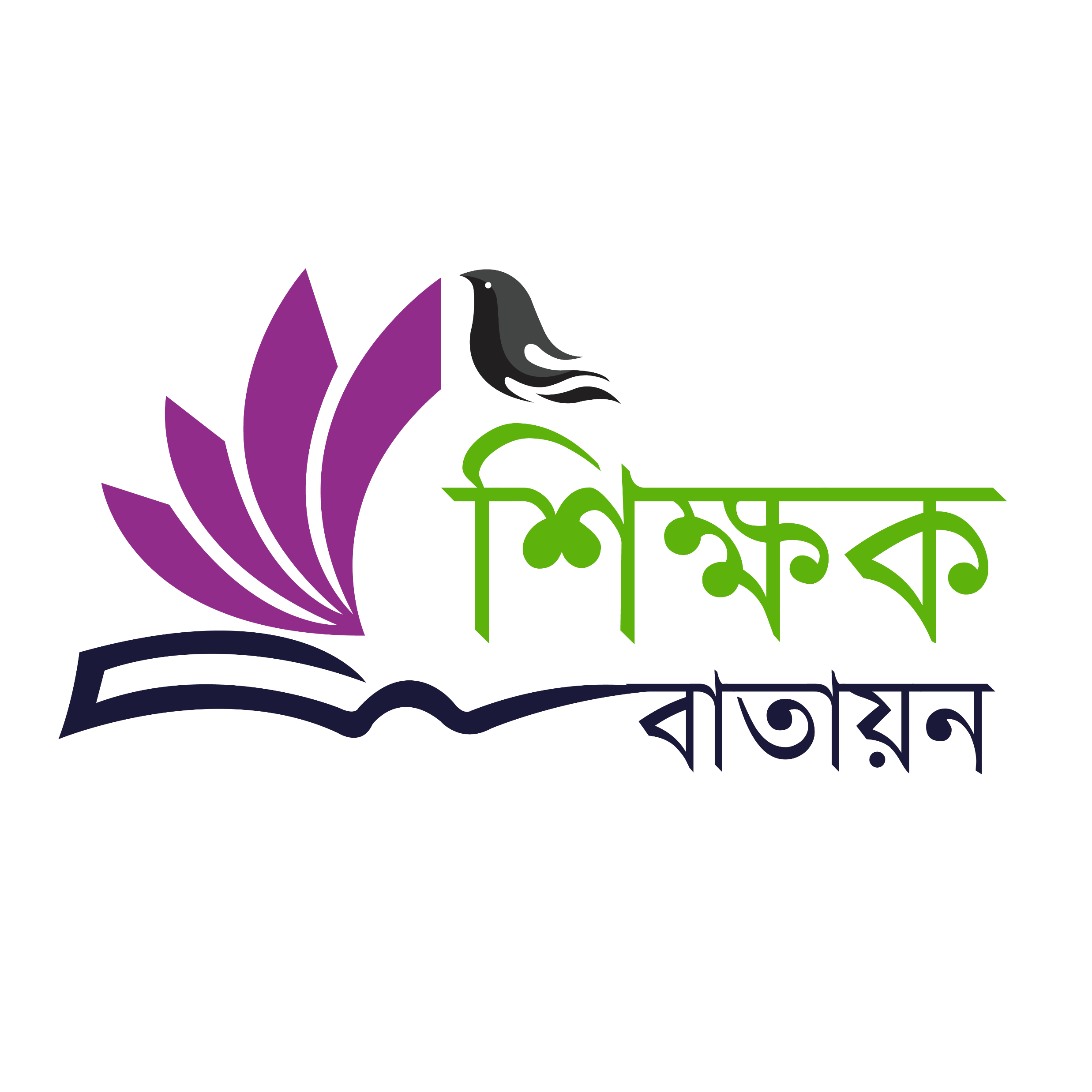 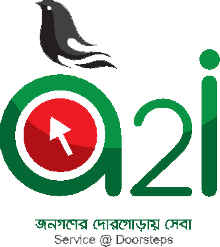 মেশ টপোলজি
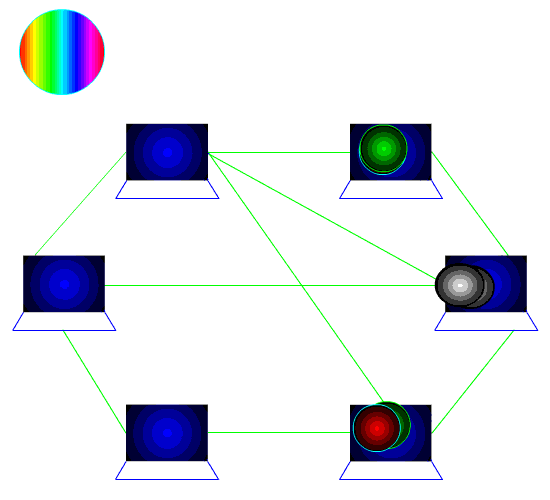 এই টপোলজিতে সরাসরি একাধিক কম্পিউটার একাধিক পথে যুক্ত থাকে। এই টপোলজিতে কম্পিউটারগুলো অন্য কম্পিউটার থেকে তথ্য নেওয়ার পাশাপাশি ওই নেটওয়ার্কের অন্য কম্পিউটারের মধ্যে বিতরণও করতে পারে।
দলীয় কাজ
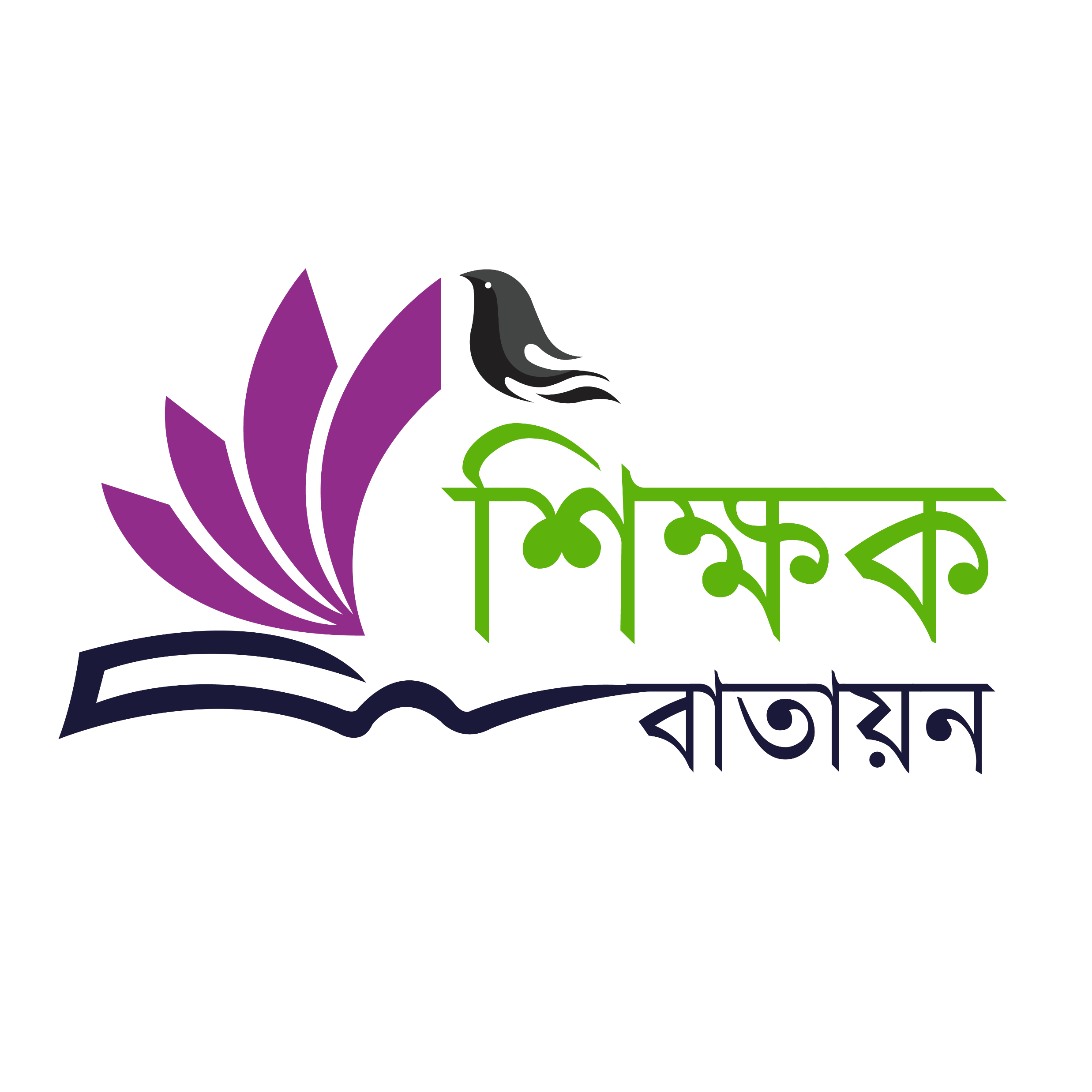 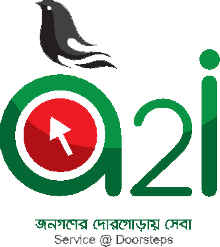 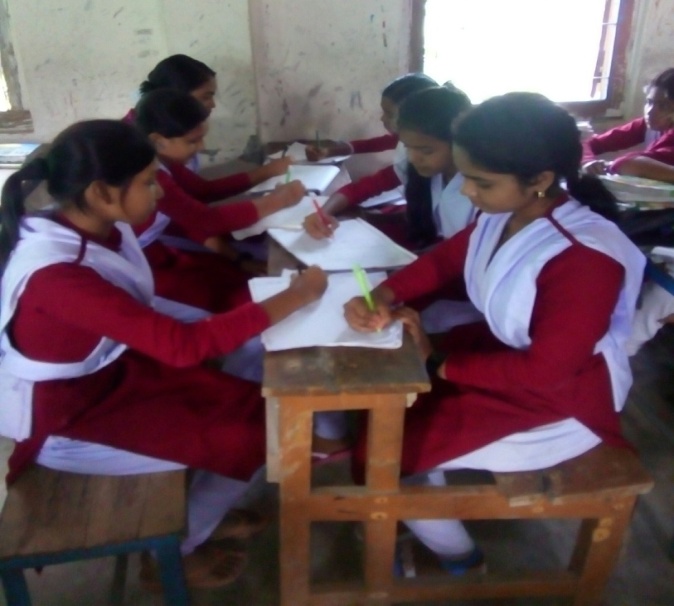 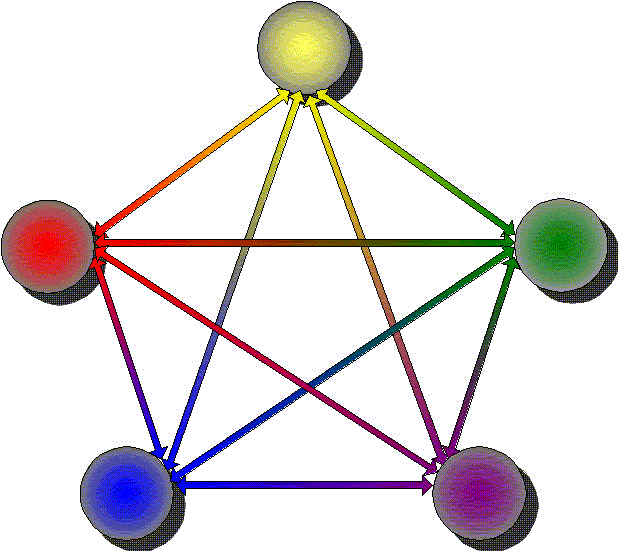 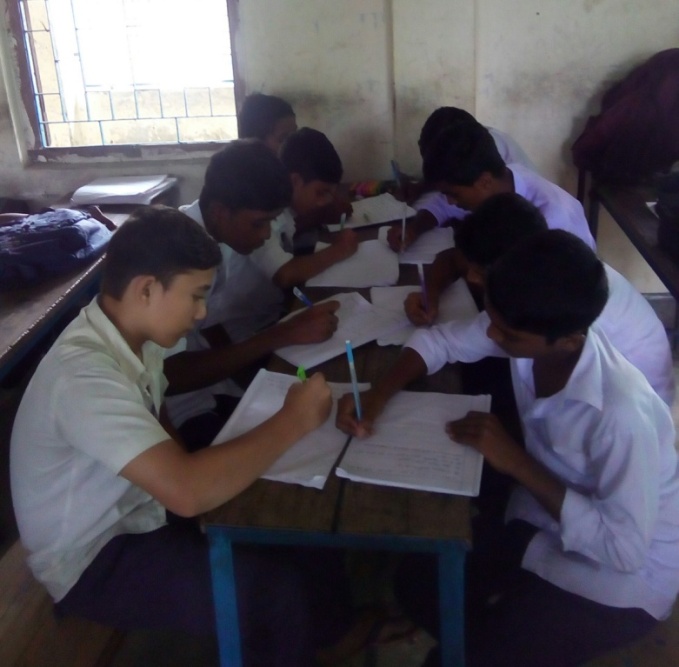 ১। তোমাদের বিদ্যালয়ে কোন ধরনের নেটর্ ওর্য়াক টপোলজি করা হয় এবং এর সুবিধা ও অসুবিধাগুলো পোষ্টার পেপারে লিখে উপস্থাপন কর।
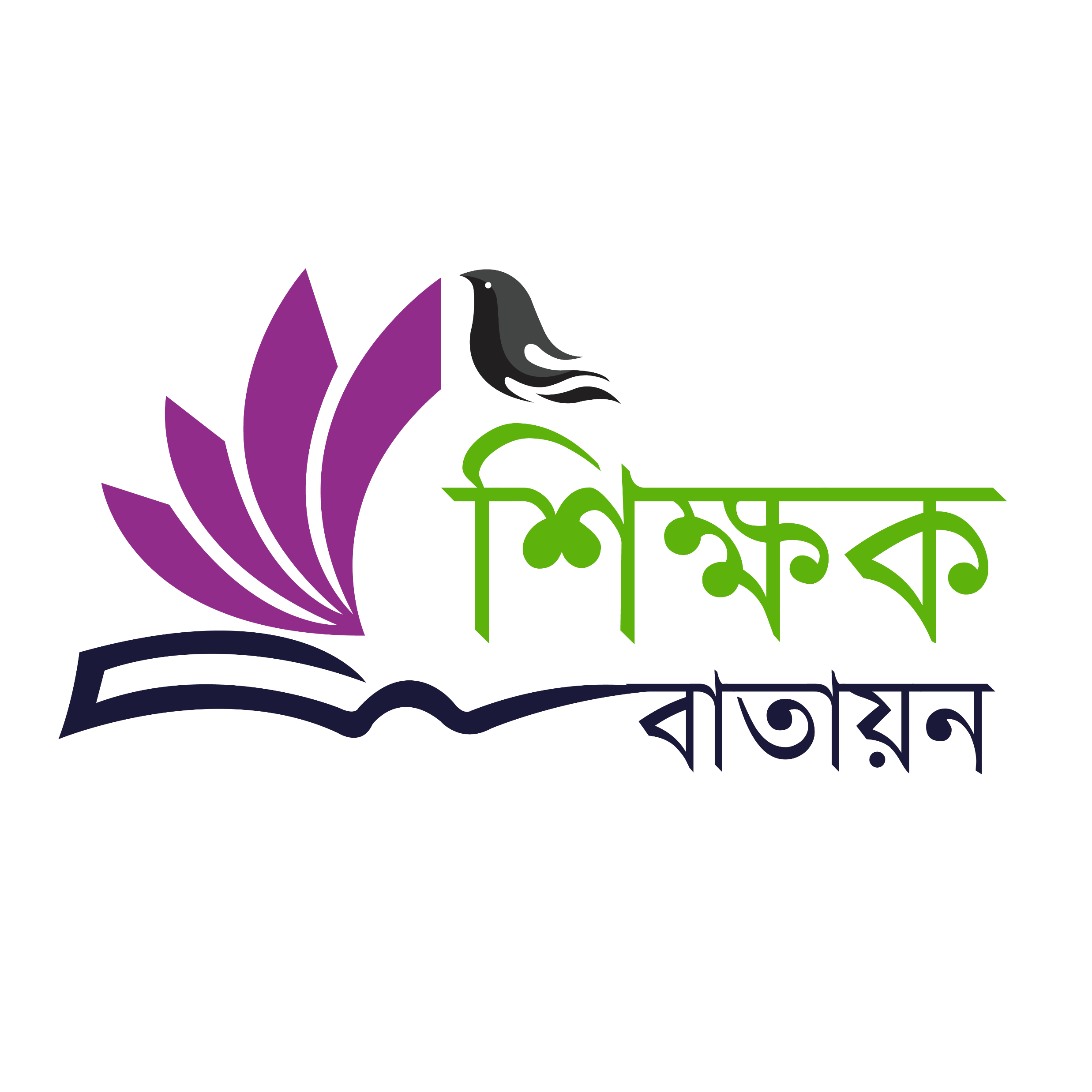 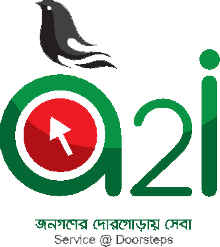 মূল্যায়ন
১। টপোলজি কি?
২। টপোলজি কত প্রকার ও কী কী?
৩।নেটওয়ার্ক টপোলজি-----
iii) বাস টপোলজি
i) গাছ টপোলজি
ii) রিং টপোলজি
খ)ii,iii
ক)i,ii
গ)ii,iii
ঘ)উপরে সবকয়টি
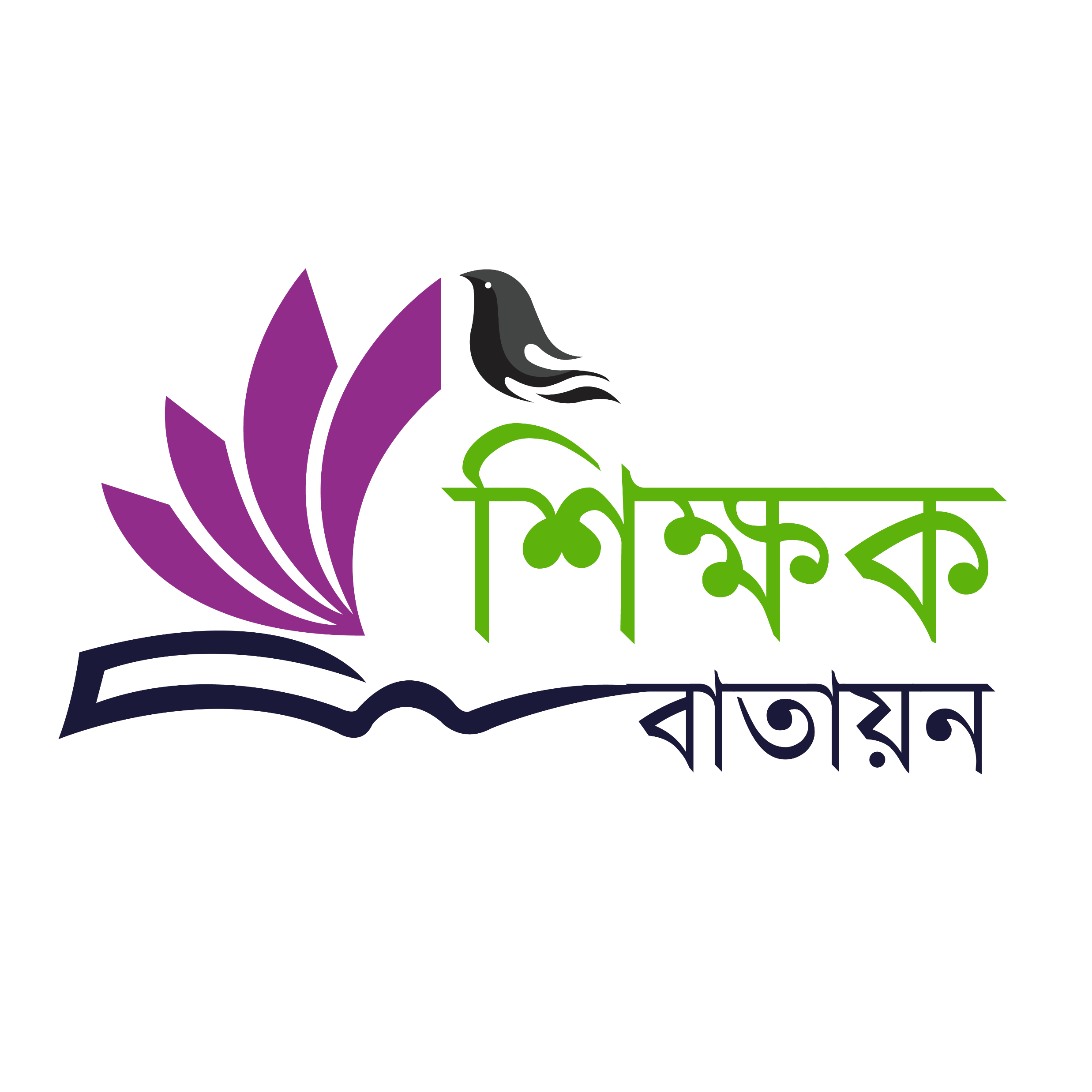 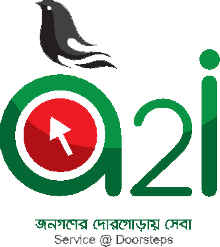 বাড়ির কাজ
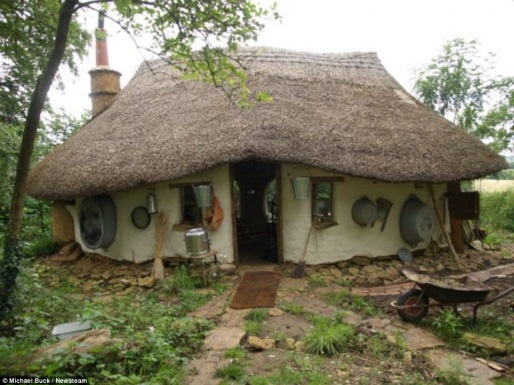 ১।বিভিন্ন প্রকার টপোলজির চিত্র  অংকন করে আনবে।
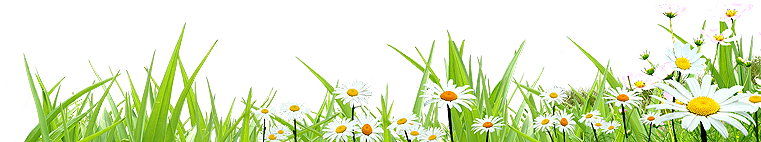 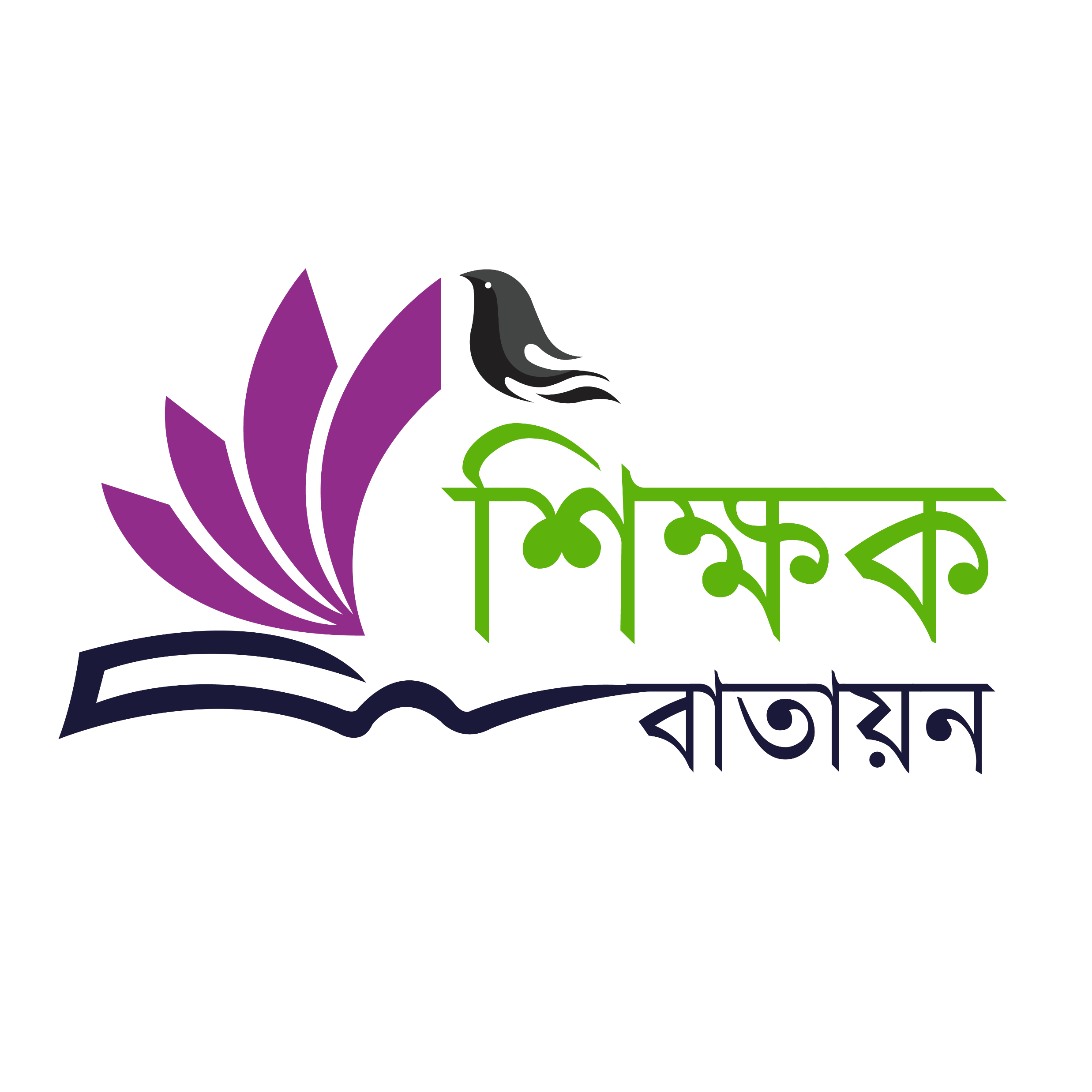 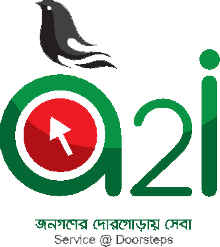 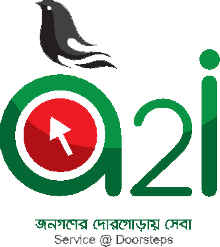 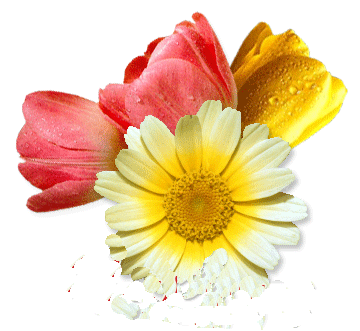 ধন্যবাদ
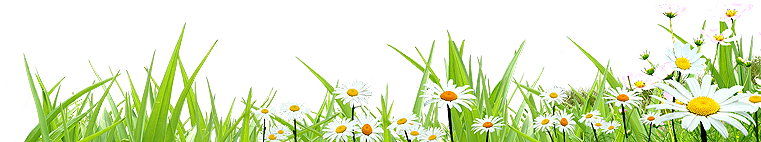 [Speaker Notes: ধন্যবাদ জানিযে পাঠ সমাপ্তি ঘোষনা করব।]